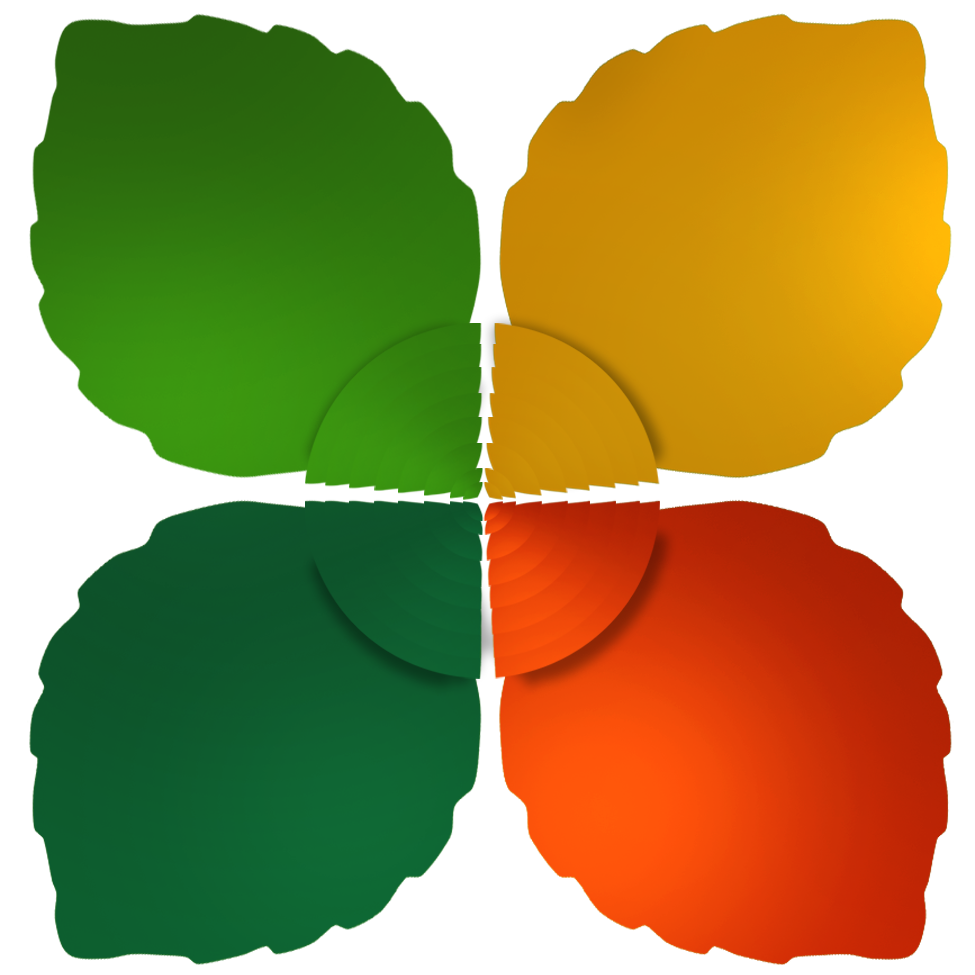 • 
•
•
• 
•
•
DEBOLEZZE
(–)
PUNTI DI FORZA
(+)
FATTORI INTERNI
W
S
T
O
• 
•
•
• 
•
•
OPPORTUNITÀ
(+)
MINACCE
(–)
FATTORI ESTERNI
ANALISI SWOT FOGLIE COLORATE